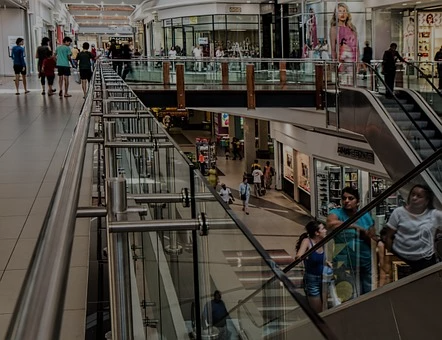 Nachhaltiger Konsum
Lesson 2
[Speaker Notes: https://pixabay.com/de/photos/shopping-mall-speicher-einzelhandel-509536/]
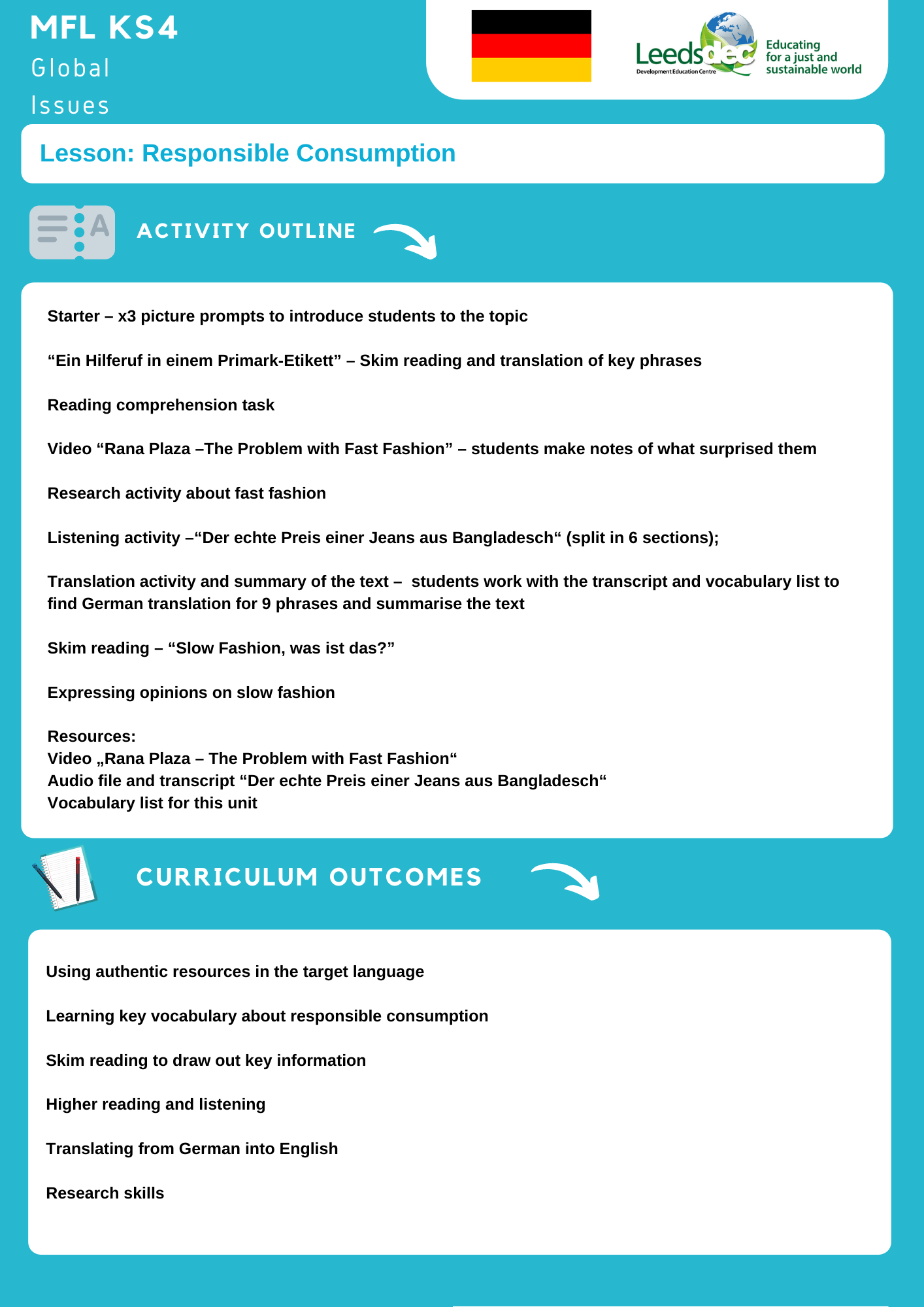 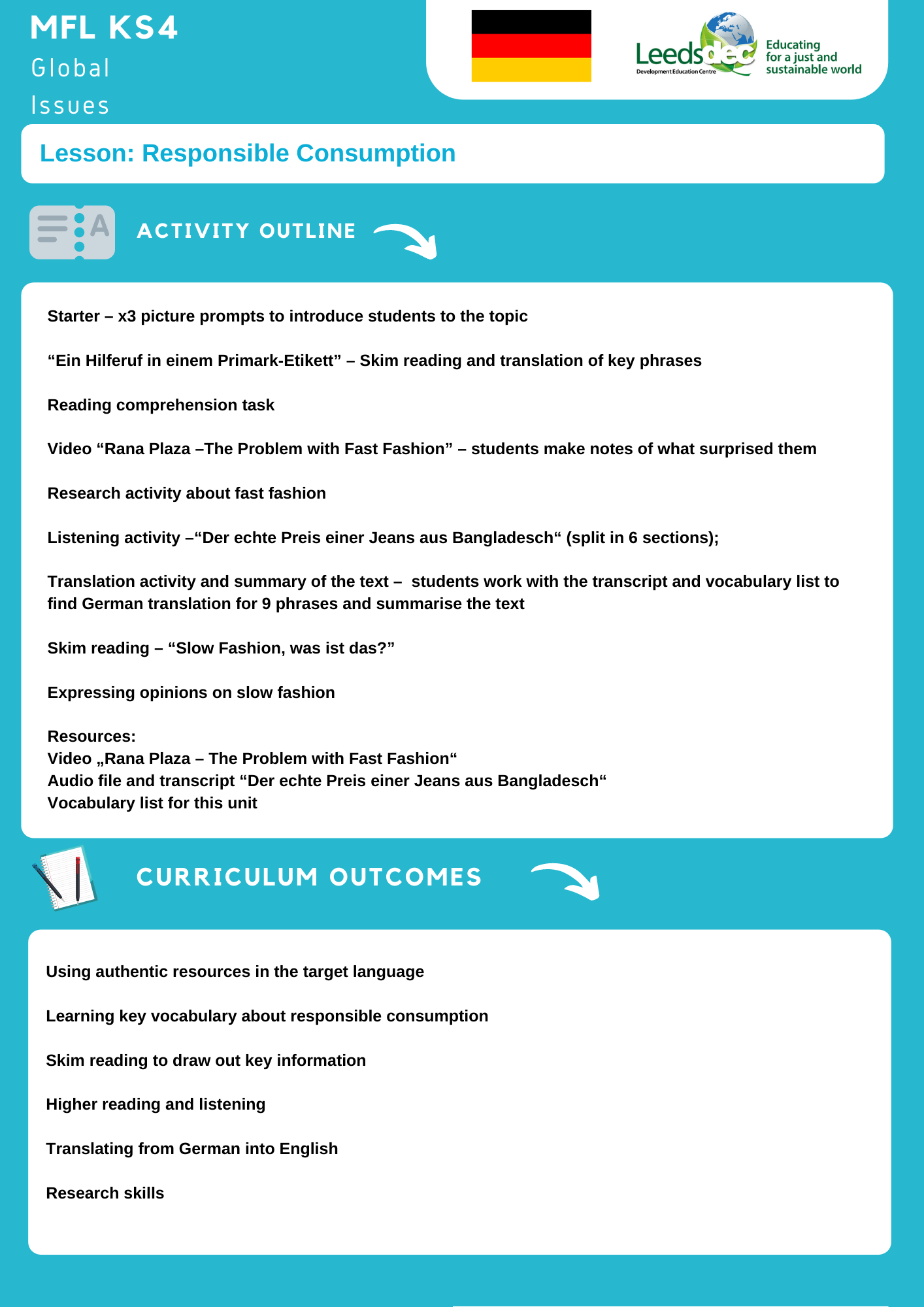 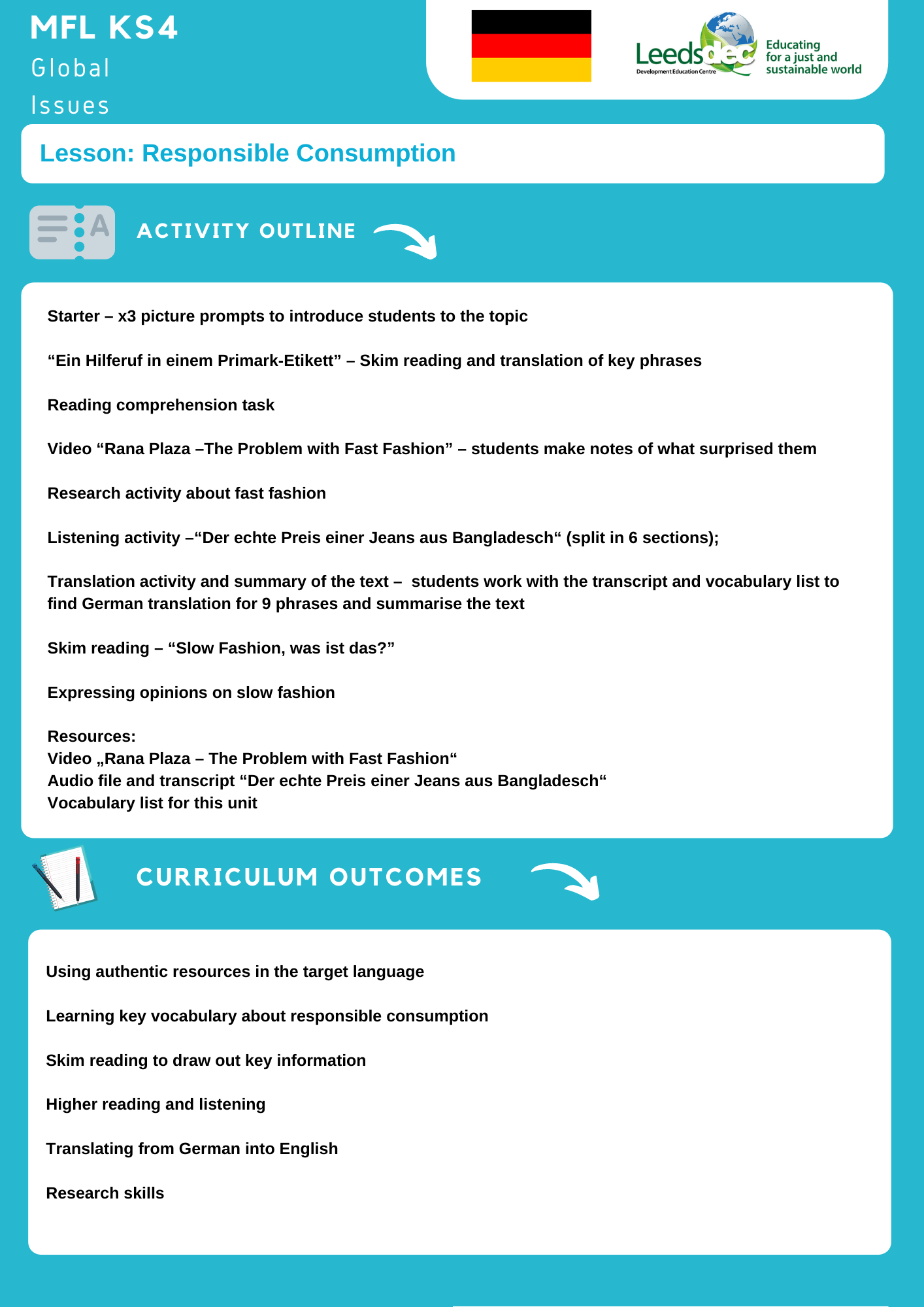 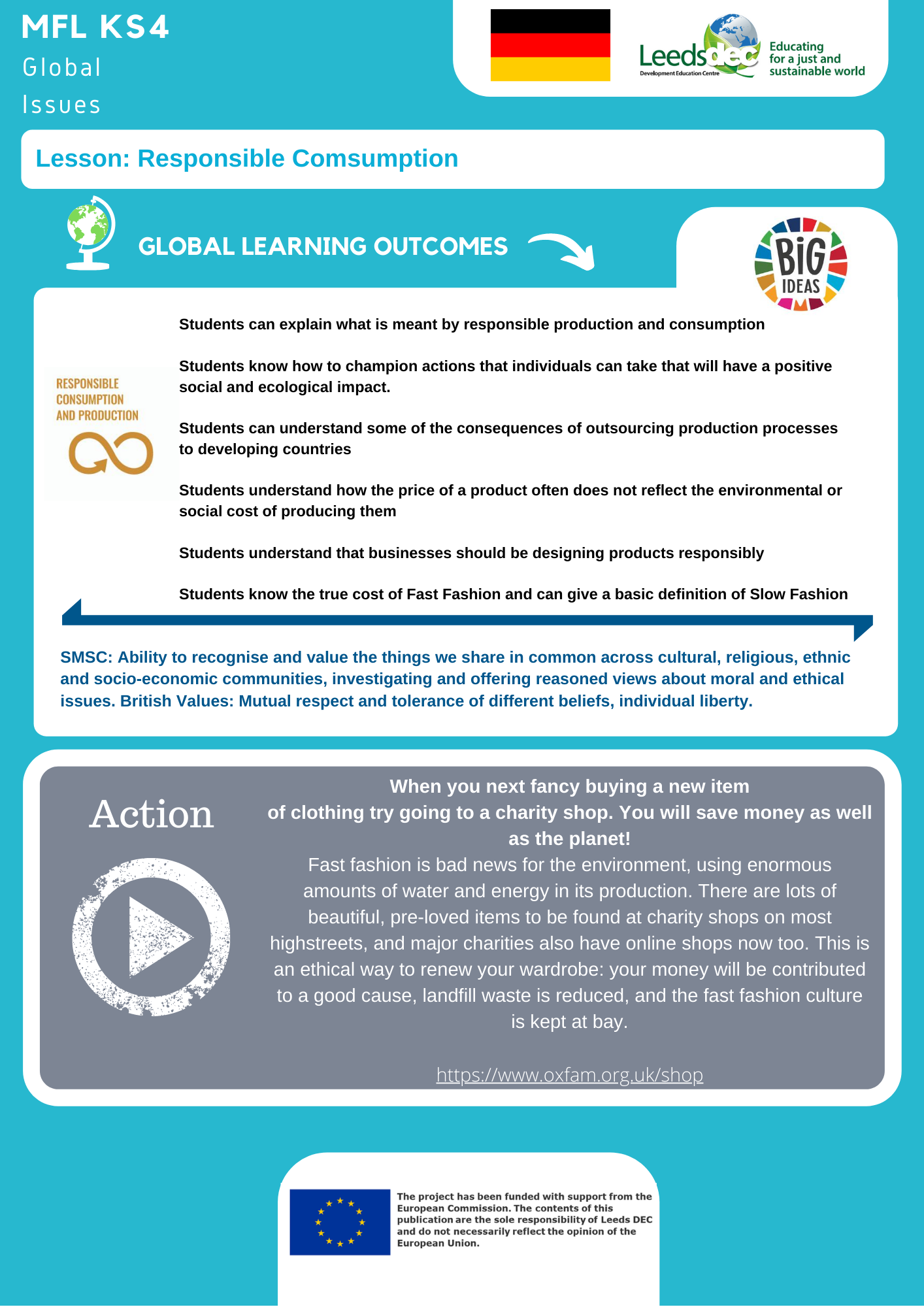 Slow fashion, was ist das?
Heute gibt es Fast-Fashion, mit einer Fülle von Marken, die Einwegmode anbieten, mit extremen Konsum auf allen Ebenen, (…) die Lust darauf machen, am nächsten Tag wieder Geld auszugeben.
	
Im Gegensatz zu dieser Art des Konsums steht die Slow-Fashion-Bewegung.
[Speaker Notes: Mini translation task – definition of slow fashion vs fast fashion. Hand out provided for students to underline words they understand and translate. Review as a class. 

Source translated from French into German (AC) and is taken from :https://www.apprendre-la-bijouterie.com/slow-design-slow-fashion/]
Was sind die Vorteile von Slow Fashion?Discuss your opinions in pairs
Welche dieser Argumente überzeugen dich?
Slow Fashion ist besser für die Umwelt.
 Slow Fashion schafft bessere Arbeitsbedingungen für Fabrikarbeiter.
Slow Fashion Kleidung hält länger, deshalb kauft man weniger.
Slow Fashion priorisiert eine faire Behandlung von Menschen, Tieren und der Umwelt vor Profit.
Was denkst du darüber?
Wenn ich an „Slow Fashion“ denke, dann denke ich …
gar nichts.
Es gibt viel, was man ausprobieren kann.	
Ich nehme nicht teil an Slow Fashion.
Ich werde in der Slow Fashion Bewegung aktiv.
Das wird gar nichts ändern.
Slow Fashion ist teuer.
Ist Veränderung möglich?Is change possible?Write or discuss your response in pairs
Was Slow Fashion betrifft, bin ich…

optimistisch
skeptisch
aufgeschlossen
pessimistisch

weil….
[Speaker Notes: aufgeschlossen = open-minded]
[Speaker Notes: Discuss with students.]
‘The True Cost’ trailer
Write your thoughts and feelings in German
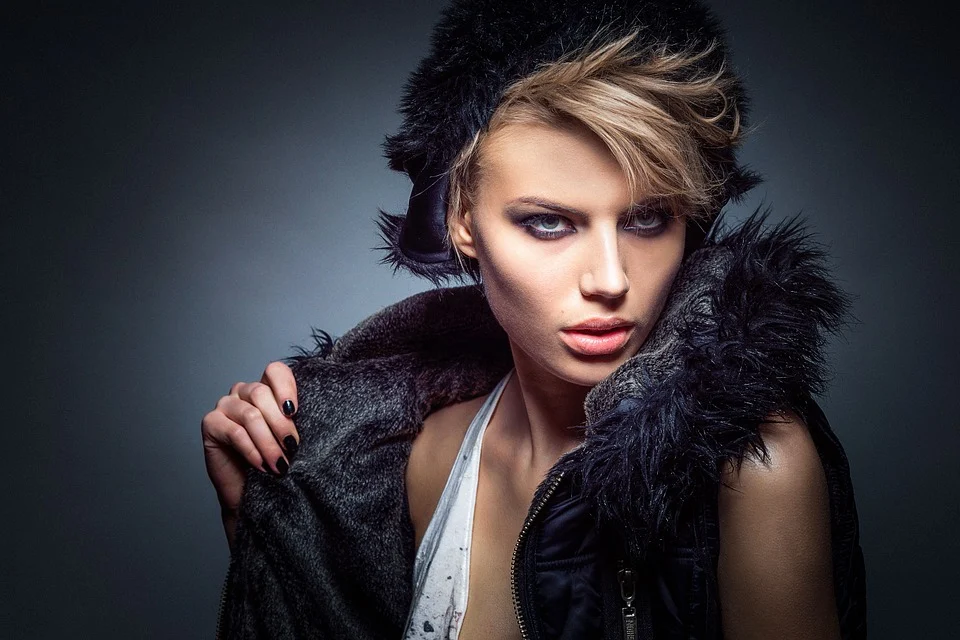 [Speaker Notes: Trailer link: https://truecostmovie.com/  
Image from: https://pixabay.com/nl/photos/model-mode-betovering-meisje-600238/]
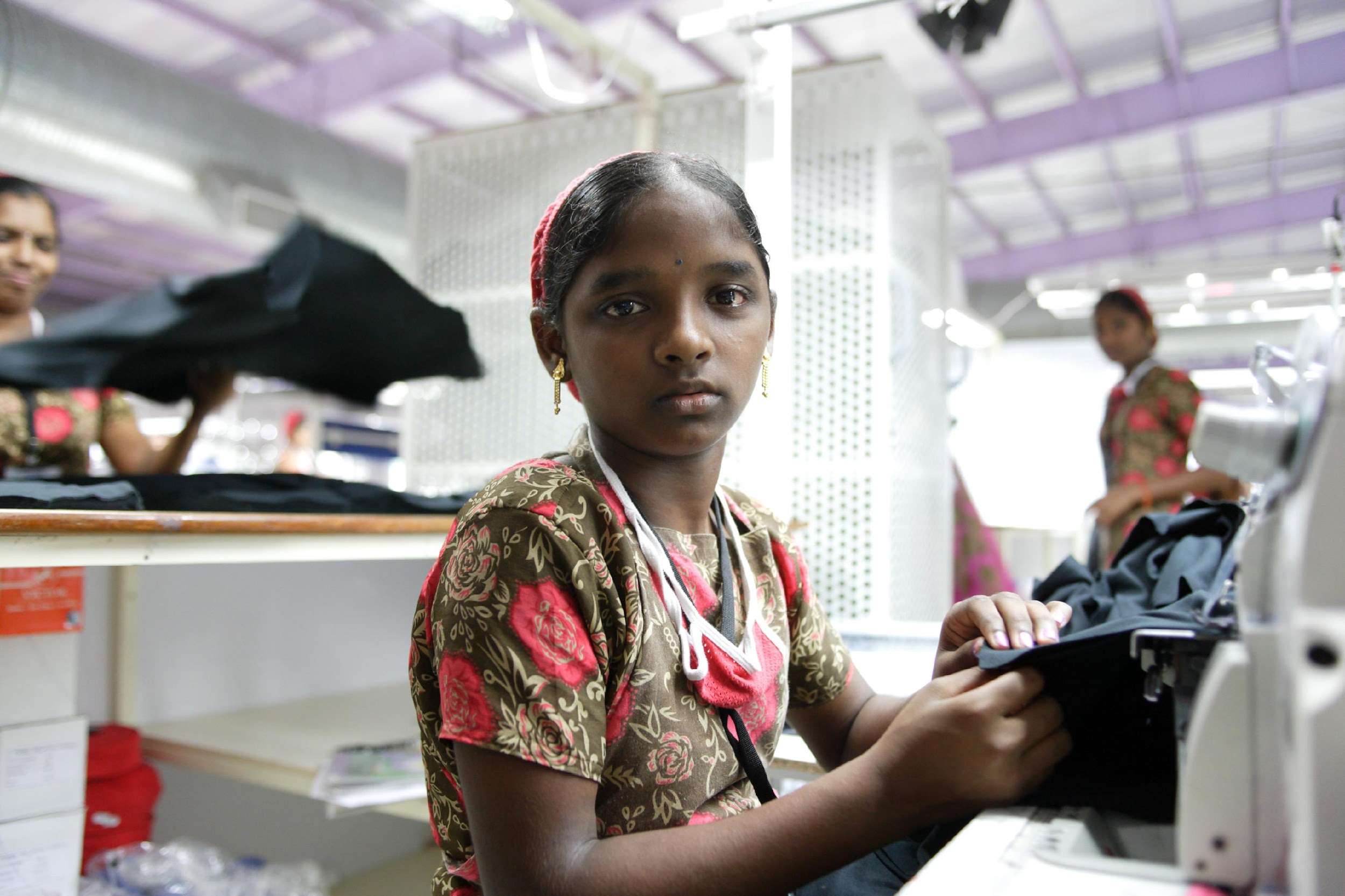 Photo courtesy of the Clean Clothes Campaign
Aktion: finde und kaufe 'Second Hand' Kleidung in Online Shops so wie Depop, oder im Second-Hand-Laden.
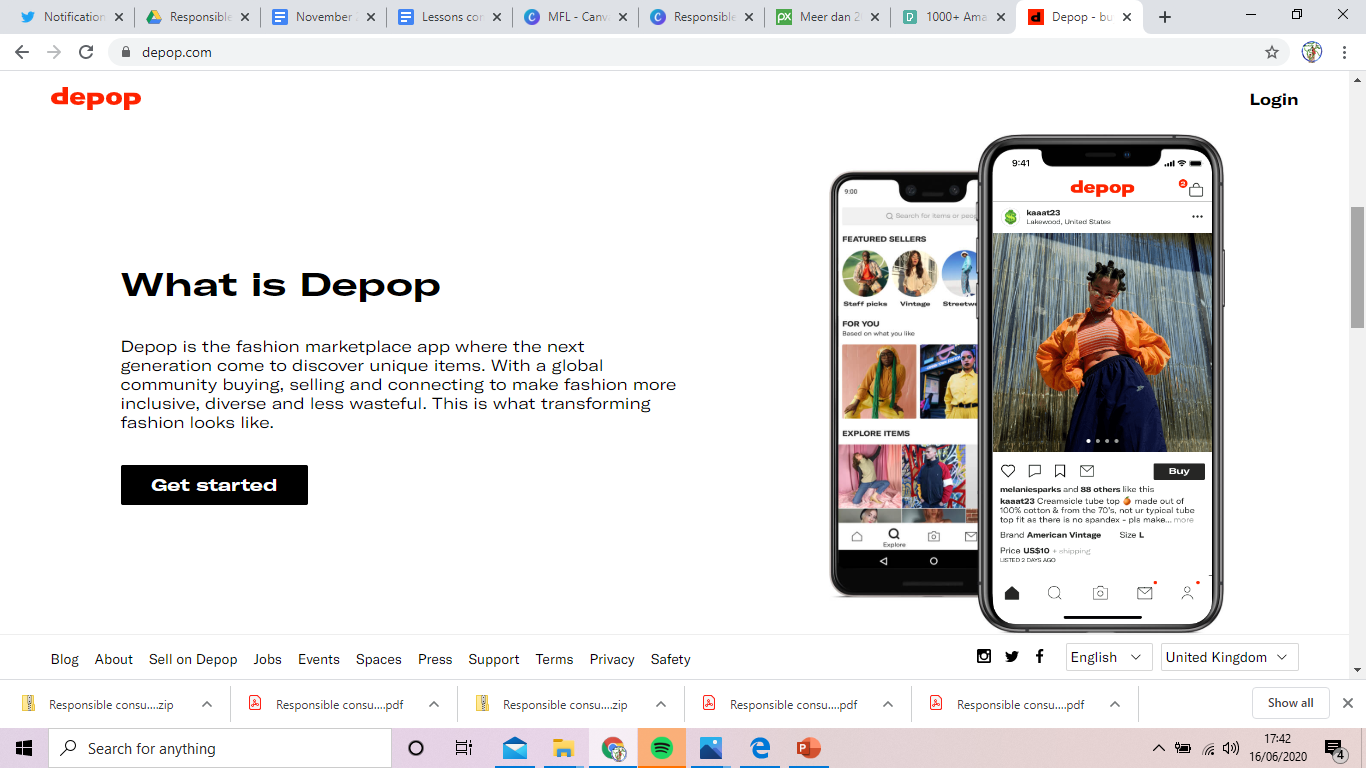 [Speaker Notes: Screenshot of https://www.depop.com/]
Machen Sie eine Liste auf Deutsch:
9 facts you have learnt about fast fashion.
1 action that teenagers can take.
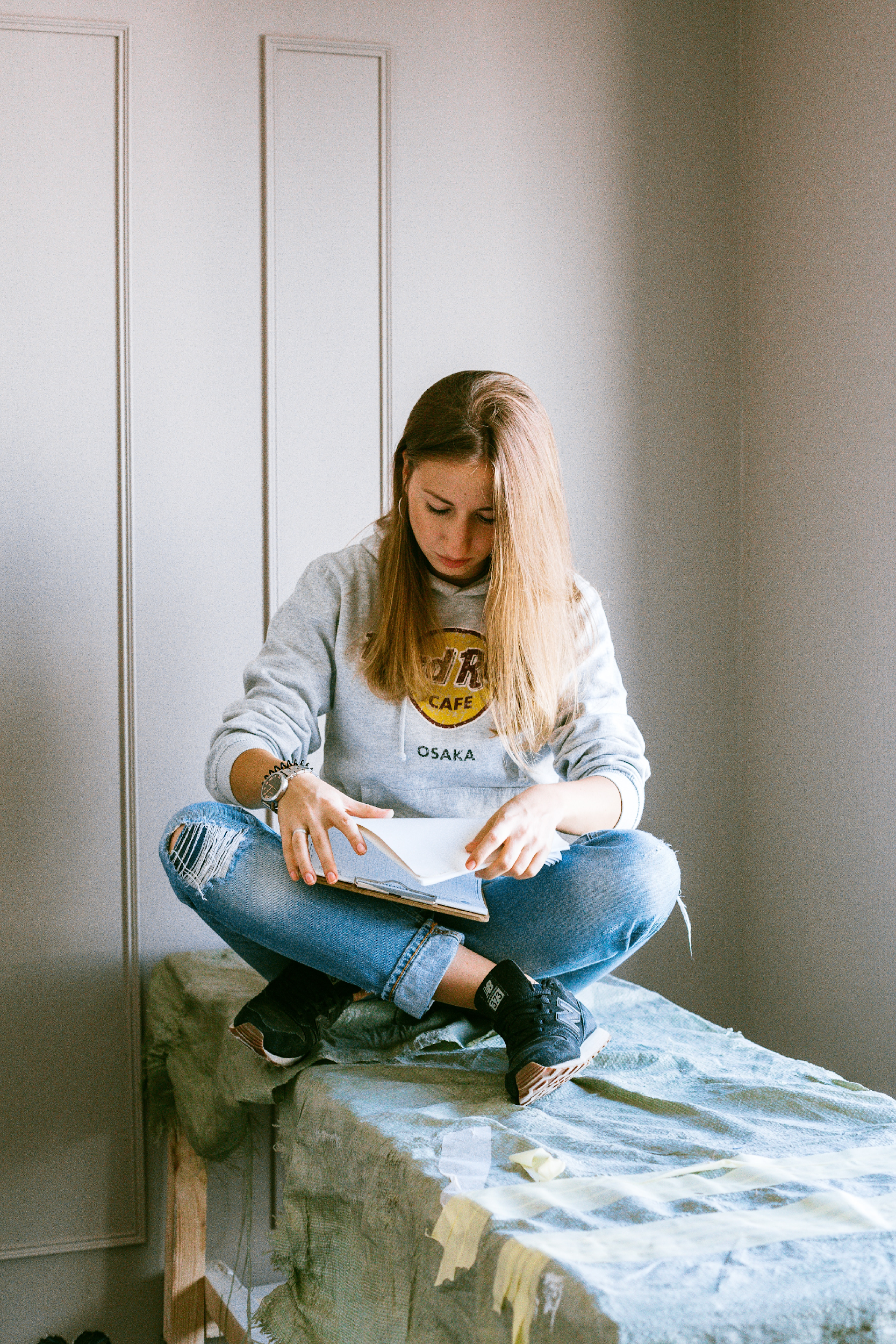 [Speaker Notes: https://www.pexels.com/photo/photo-of-woman-reading-a-notepad-3615737/ photo credit]
Extension/ Homework task
Research German sustainable fashion brands and write a short paragraph giving your opinion about this fashion style.
Additional links:
https://cleanclothes.org/about

https://www.tbd.community/en/a/germanys-top-fair-fashion-labels

https://www.theguardian.com/fashion/2019/may/30/despite-fashion-living-wage-pledges-low-pay-still-a-reality-study-says

https://www.sustainablefashionmatterz.com/sustainable-fashion-campaigns 

https://www.stern.de/neon/feierabend/style/nachhaltige-mode--zwoelf-fair-fashion-labels--die-du-kennen-solltest-8549772.html
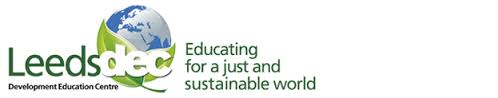 World Class Teaching project has been funded with support from the European Commission. The contents of these actions are the sole responsibility of the contractor and can in no way be taken to reflect the views of the European Union.
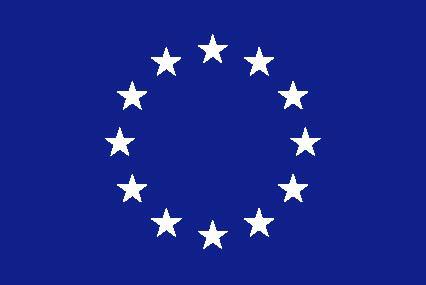